Post-Quantum Security of Tweakable Even-Mansour, and Applications
Eurocrypt 2024, Zurich
Gorjan Alagic, Chen Bai, Jonathan Katz, Christian Majenz, and Patrick Struck
Even-Mansour Cipher [EM97]
Construction
Primitive
[EM97] Even, Mansour. A Construction of a Cipher From a Single Pseudorandom Permutation. Journal of Cryptology 1997
2
(Post-)Quantum Security
2 different models for security against quantum adversaries:





Scope of this work: Q1 (adversary is limited to local quantum computations)
Classical access to keyed constructions provided by the challenger (e.g., encryption oracles)
Quantum access to public primitives (e.g., public permutations)

Q1 security of Even-Mansour was shown in [ABKM22]
Q1 (Post-Quantum)
Q2 (Quantum)
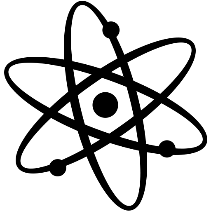 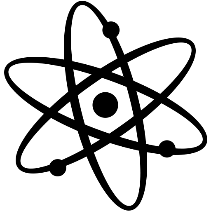 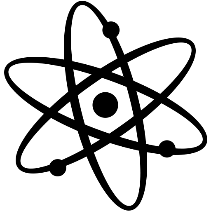 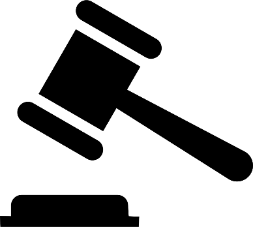 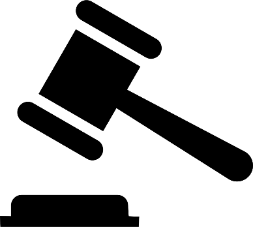 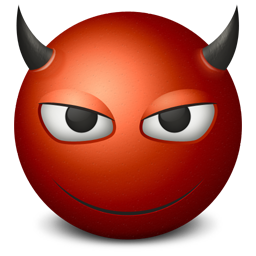 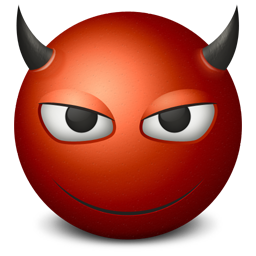 ClassicalChallenger
Quantum
Adversary
Quantum
Challenger
Quantum
Adversary
[ABKM22] Alagic, Bai, Katz, Majenz. Post-quantum security of the Even-Mansour Cipher. EUROCRYPT 2022
3
Our Goal
Post-Quantum/Q1 security for constructions which rely on Even-Mansour:
Elephant [BCDM21] — AEAD scheme & finalist in the NIST LWC standardization process
Chaskey [MMH+14] — MAC & ISO standard
Minalpher [STA+15] — AEAD scheme & round 2 candidate in the CAESAR competition

For all three the proof consists of two parts:
Security of the underlying cipher
Security of the mode
Requires new proofs
Extends easily to post-quantum
[BCDM21] Beyne, Chen, Dobraunig, Mennink. Elephant v2. NIST Lightweight Cryptography Specification 2021
[MMH+14] Mouha, Mennink, Van Herrewege, Watanabe, Preneel, Verbauwhede. Chaskey: An Efficient MAC Algorithm for 32-bit Microcontrollers. SAC 2014
[STA+15] Sasaki, Todo, Aoki, Naito, Sugawara, Murakami, Matsui, Hirose. Minalpher v1.1. CAESAR competition 2015
4
Recap: Q1 Security of Even-Mansour [ABKM22]
Construction
Q1 security of Even-Mansour proven in [ABKM22]
Primitive
Ideal World
Real World
quantum primitive queries
quantum primitive queries
classical construction queries
classical construction queries
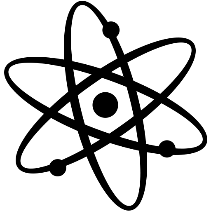 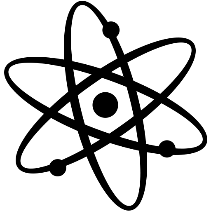 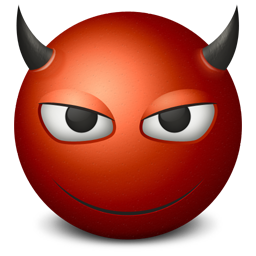 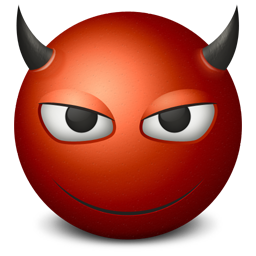 [ABKM22] Alagic, Bai, Katz, Majenz. Post-quantum security of the Even-Mansour Cipher. EUROCRYPT 2022
5
Recap: Q1 Security of Even-Mansour [ABKM22]
[ABKM22] Alagic, Bai, Katz, Majenz. Post-quantum security of the Even-Mansour Cipher. EUROCRYPT 2022
6
Recap: Q1 Security of Even-Mansour [ABKM22]
[ABKM22] Alagic, Bai, Katz, Majenz. Post-quantum security of the Even-Mansour Cipher. EUROCRYPT 2022
7
Recap: Q1 Security of Even-Mansour [ABKM22]
Resampling Lemma from [ABKM22]
Phase 2
Phase 1
[ABKM22] Alagic, Bai, Katz, Majenz. Post-quantum security of the Even-Mansour Cipher. EUROCRYPT 2022
8
Our Goal: Elephant [BCDM21]
Two Problems:
Security of Elephant is based on tweakable Even-Mansour instead of plain Even-Mansour
Elephant uses key expansion:
Tweakable Even-Mansour
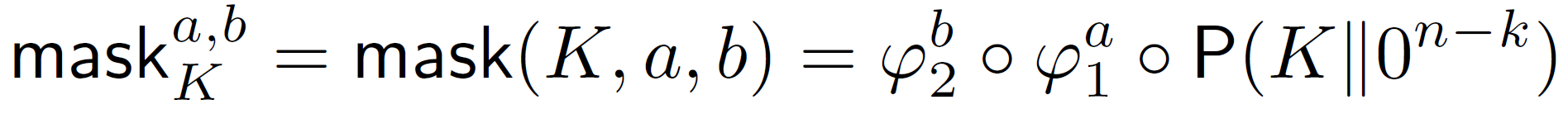 [BCDM21] Beyne, Chen, Dobraunig, Mennink. Elephant v2. NIST Lightweight Cryptography Specification 2021
9
Tweakable Even-Mansour (with Key Expansion)
tweak
10
Main Result
11
Proof Idea
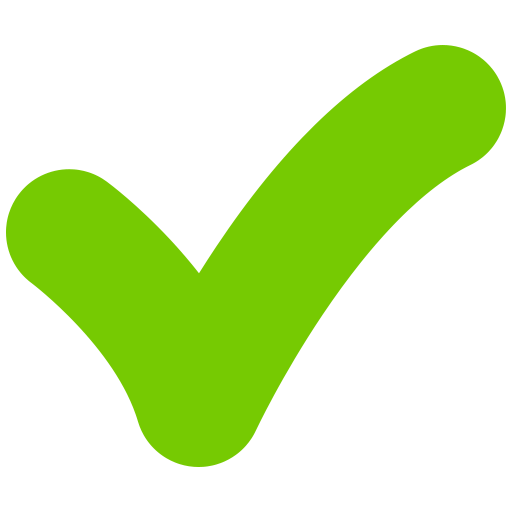 [ABKM22] Alagic, Bai, Katz, Majenz. Post-quantum security of the Even-Mansour Cipher. EUROCRYPT 2022
12
Challenges
[ABKM22] Alagic, Bai, Katz, Majenz. Post-quantum security of the Even-Mansour Cipher. EUROCRYPT 2022
13
Solving the First Problem
[ABKM22] Alagic, Bai, Katz, Majenz. Post-quantum security of the Even-Mansour Cipher. EUROCRYPT 2022
14
Solving the Second Problem
Resampling Lemma from [ABKM22]
Phase 2
Phase 1
[ABKM22] Alagic, Bai, Katz, Majenz. Post-quantum security of the Even-Mansour Cipher. EUROCRYPT 2022
15
Conclusion
Post-quantum security of the tweakable Even-Mansour cipher with key expansion

Post-quantum security of several schemes:
Elephant (AEAD, NIST LWC finalist)
Chaskey (MAC, ISO standard)
A variant of Minalpher (AEAD, CAESAR competition)

Generalized resampling lemma for random permutations
Thank You!
patrick.struck@uni.kn
ia.cr/2022/1097
16